The Silicon Tracking Systemof the CBM experiment at FAIR
Anton Lymanets1,2 for the CBM collaboration


DPG Frühjahrstagung  

14 - 18 March 2016
 Technische Universität Darmstadt
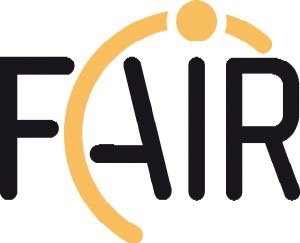 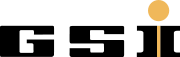 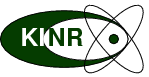 1 GSI, Darmstadt, Germany
2 Institute for Nuclear Research, National Academy of Sciences, Ukraine
Facility for Antiproton and Ion Research
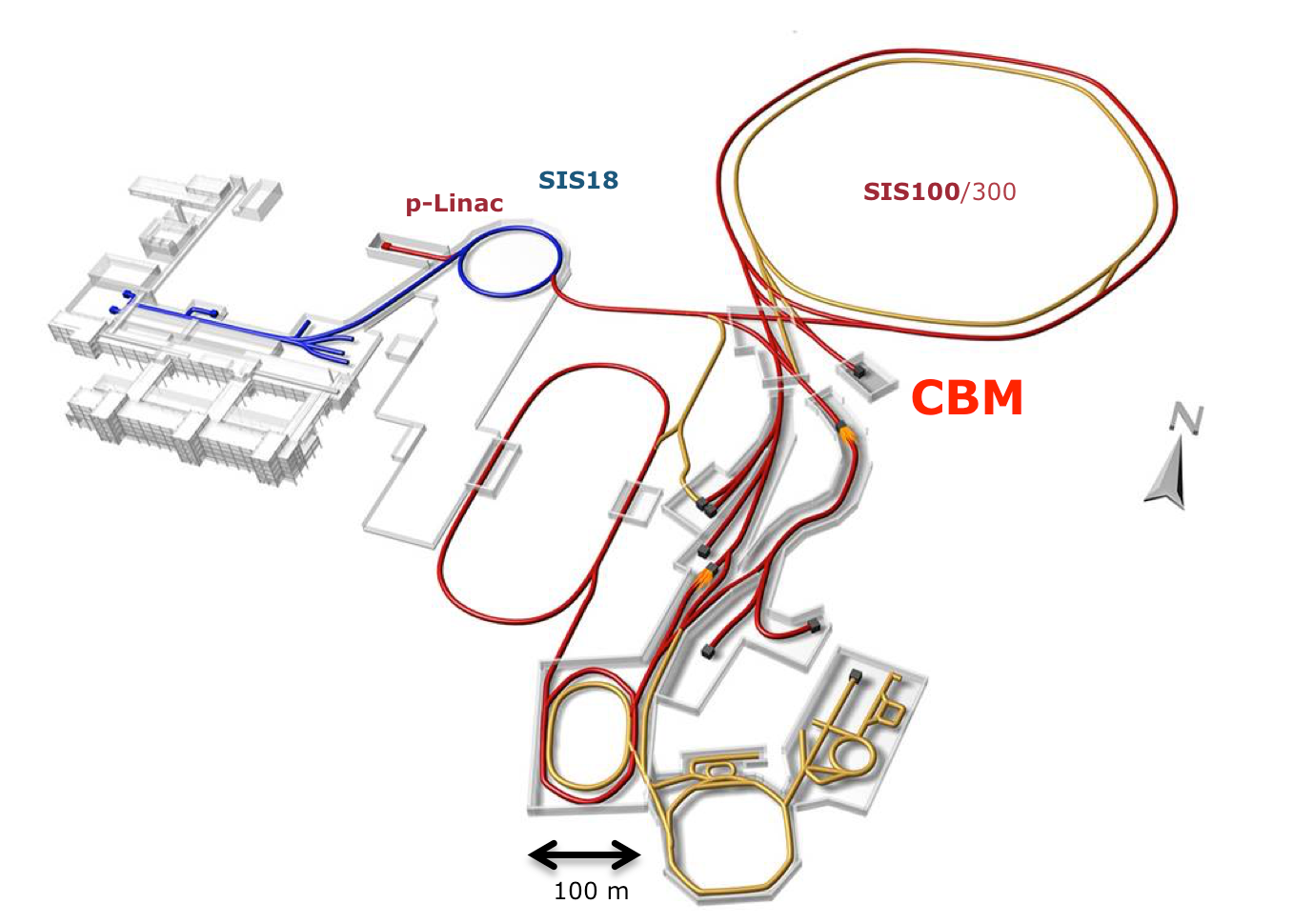 GSI
FAIR
SIS 100
underconstruction
existing
facility
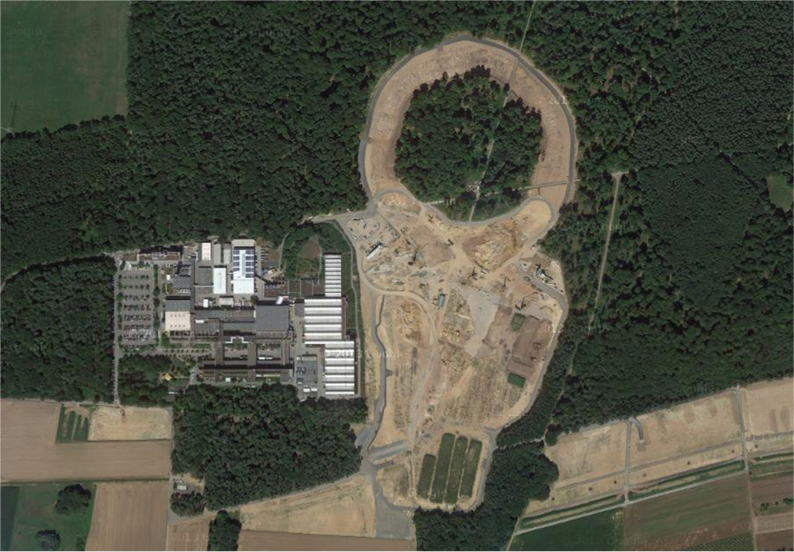 SIS-100
protons: 30 GeV
Au: 11 GeV/nucleon
2
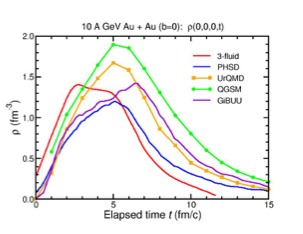 QCD phase diagram
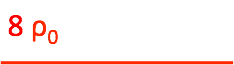 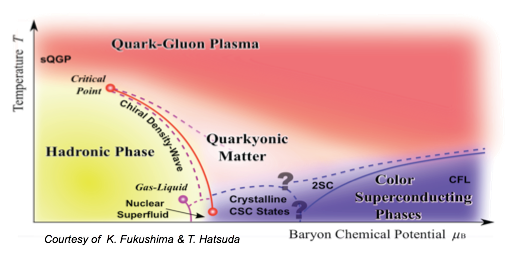 СВМ
nuclear matter formation at high baryon density and temperature
models predict 1st oder phase transition with formation of mixed and exotic phases
existence of critical end-point
10 GeV/nucleon
3
Probing the dense fireball
Au+Au collision at 10.7 GeV/nucleon as simulated in the UrQMD transport code
π, K, Λ, ...
p, Λ, Ξ+, Ω+, J/ψ
Ξ-, Ω-, φ
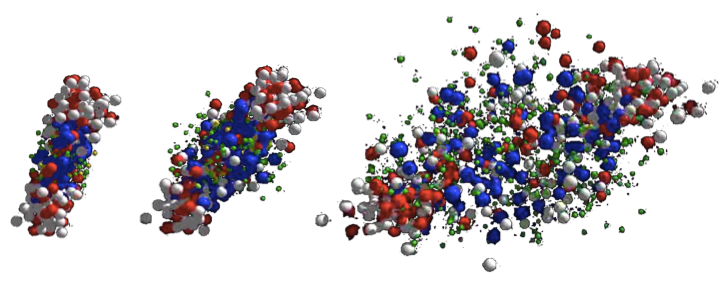 resonance decays
ρ → e+e-, μ+μ-
Leptonic and hadronic signals from all stages of nucleus-nucleus collisions
Rare probes: multistrange hyperons, low mass vector mesons, charmonium, strange dibaryons, hypernuclei.
4
CВМ experiment
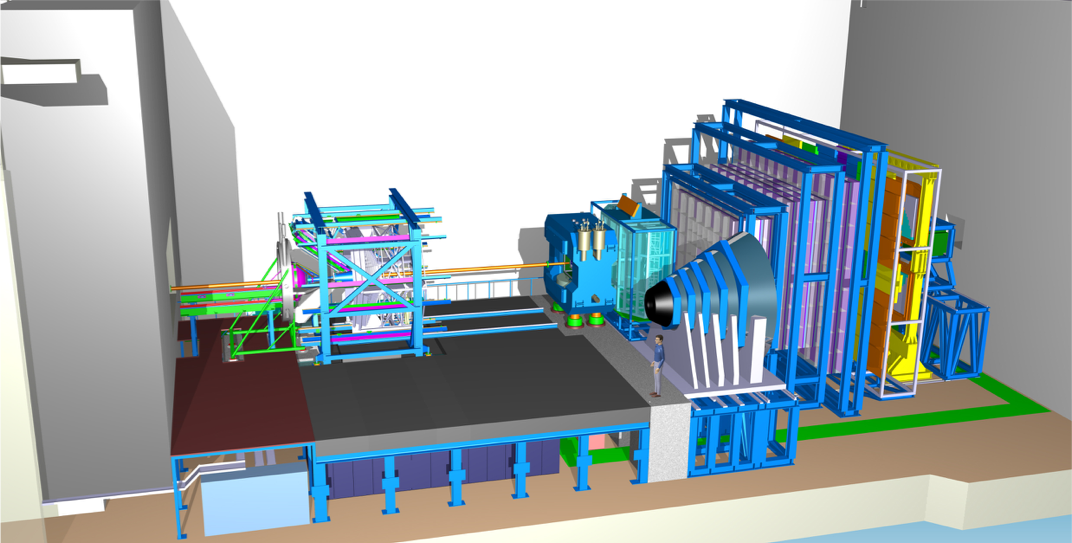 Time-of-flight detector
Ring
imaging
Cherenkov 
detector
Silicon Tracking System
Dipole magnet
HADES: 
p+p, p+A
A+A (low mult.)
Micro
Vertex
Detector
Transition
radiation
detector
Online event selection on a computing farm
Projectile
spectator 
detector
Muon detector
Vertexing: MVD
Tracking: STS, MUCH, TRD, ToF
Particle ID: RICH, TRD, ToF
Calorimetry:  ECAL, PSD
5
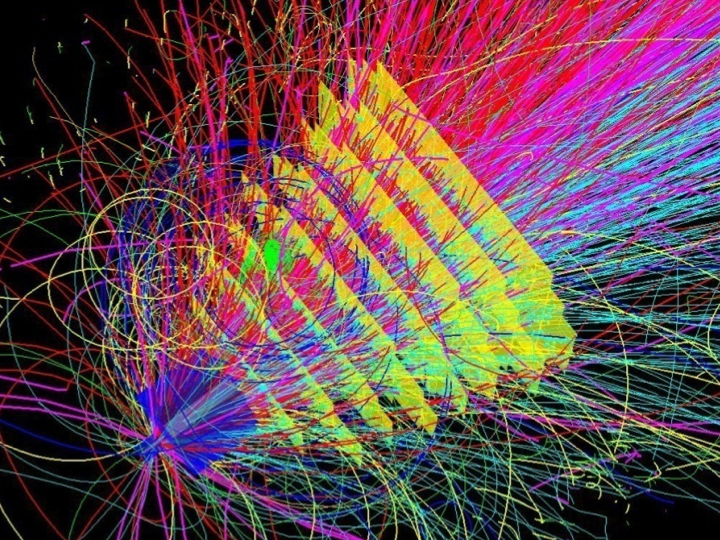 Tracking challenge
central nucleus-nucleus collision
~700 charged particles
6
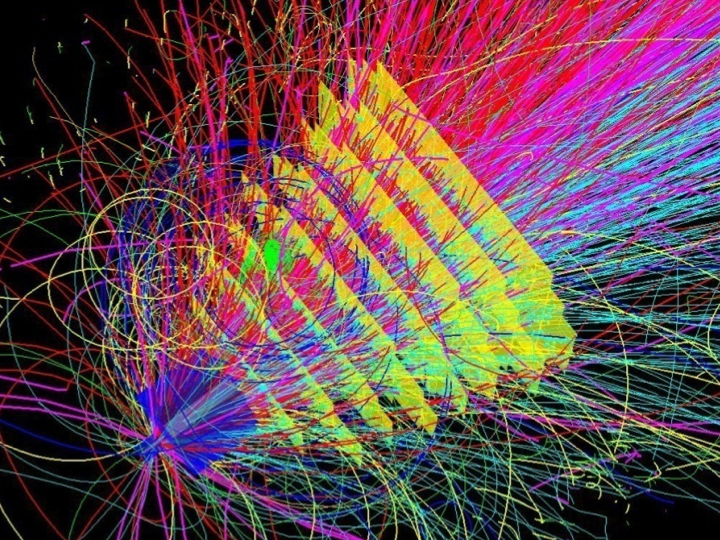 Experimental requirements
105 - 107 Au+Au collisions per second.
secondary vertex determination (σ≈50 µm)
track reconstruction from hadron and lepton probes  
fast and radiation tolerant detectors
self-triggering front-end electronics
fast data acquisition system + online event selection on a computing farm
4D track reconstruction
7
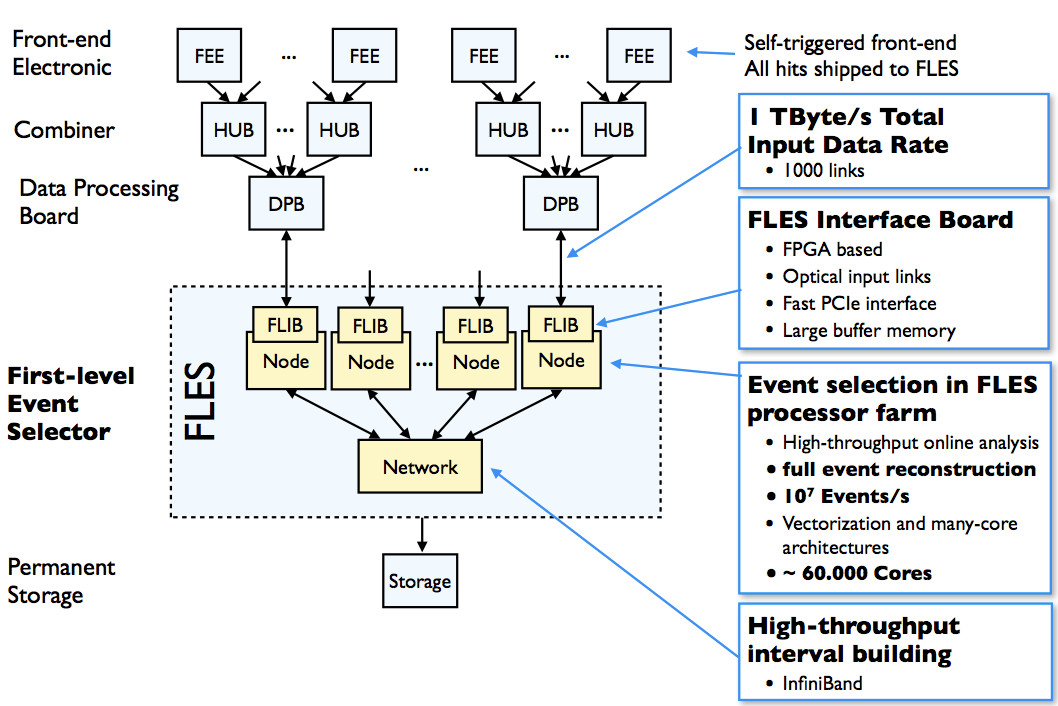 Online data flow
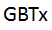 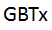 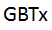 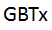 First-level Event Selector
8
Silicon Tracking System
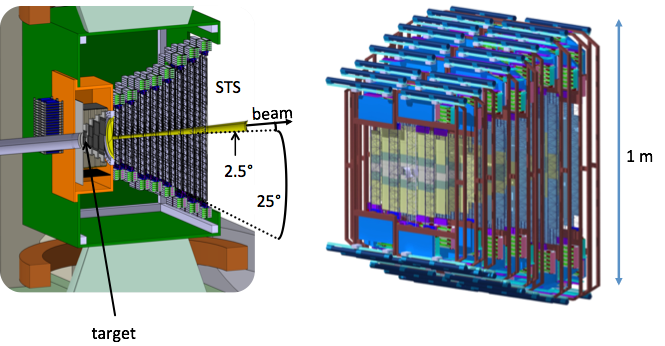 8 tracking stations in the magnet aperture
double-sided silicon microstrip detectors
Acceptance:   2.5˚< 𝜃 < 25˚
Active area: 4 m2
9
STS integration concept
X/X0, %
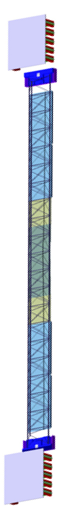 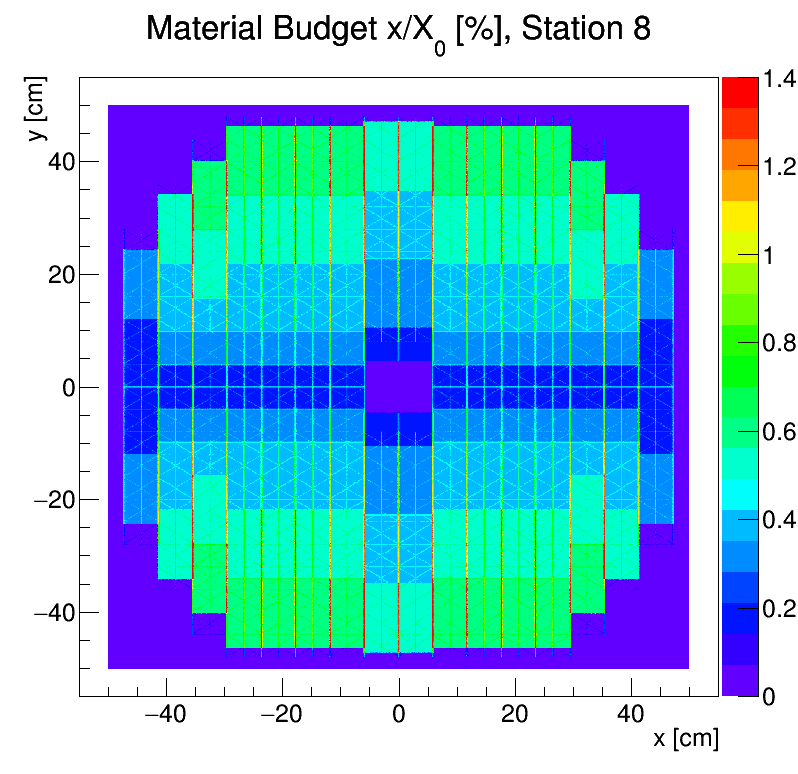 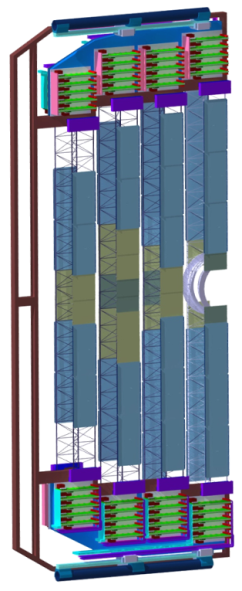 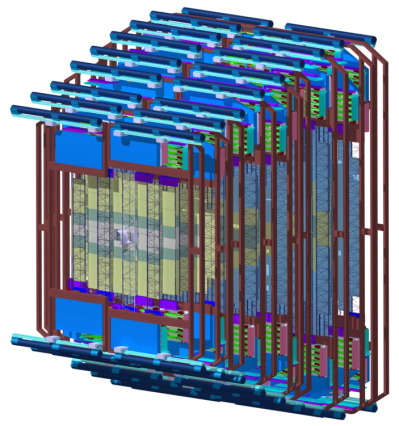 1 m
8 tracking stations
mechanical unit
ladder
material budget for station 8
896 detector modules including:
1220 double-sided microstrip sensors
~ 1.8M readout channels
~ 16 000 readout chips
~ 16 000 ultra-thin readout cable stacks
10
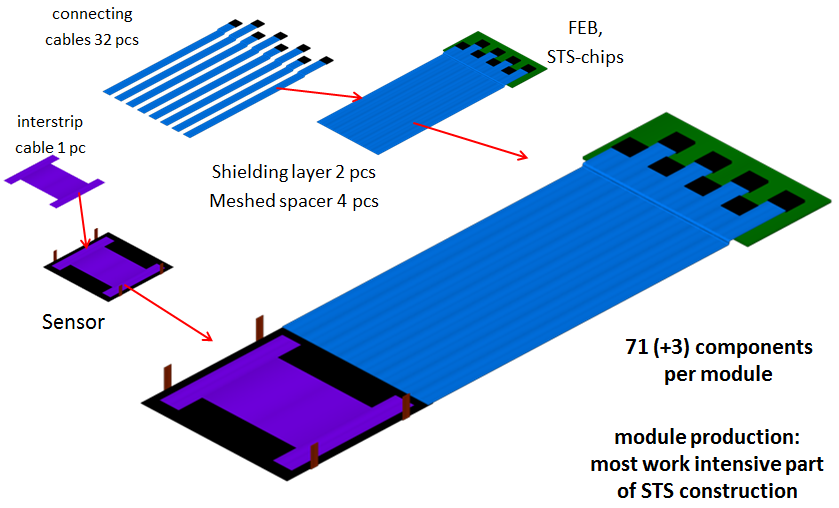 Detector module concept
896 modules required
4-5 modules per ladder
Modules comprises:
sensor
ultra-thin mirocables
front-end board
11
Silicon microstrip sensors
double-sided
1024 channels per side
58 µm pitch
300 µm thick
stereo angle 7.5˚(р-side)
dimensions: 6×2 cm2, 6×4 cm2, 6×6 cm2, 6×12 cm2
2nd metallization to interconnect short corner strips
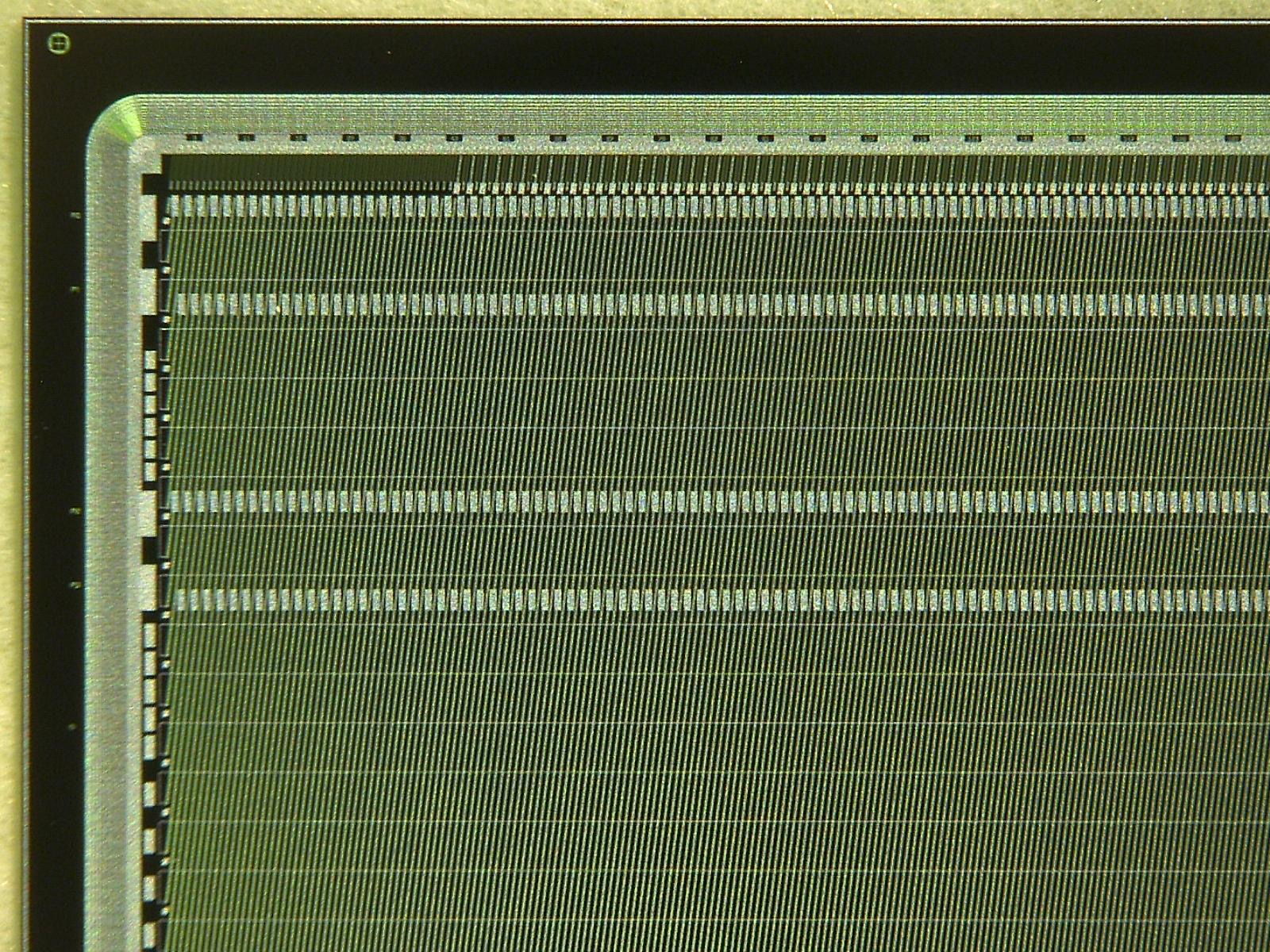 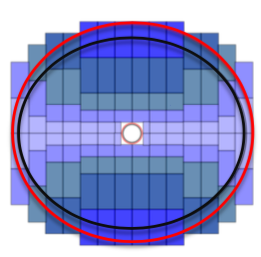 LayoutSTS5 and 6
12
Silicon microstrip sensors
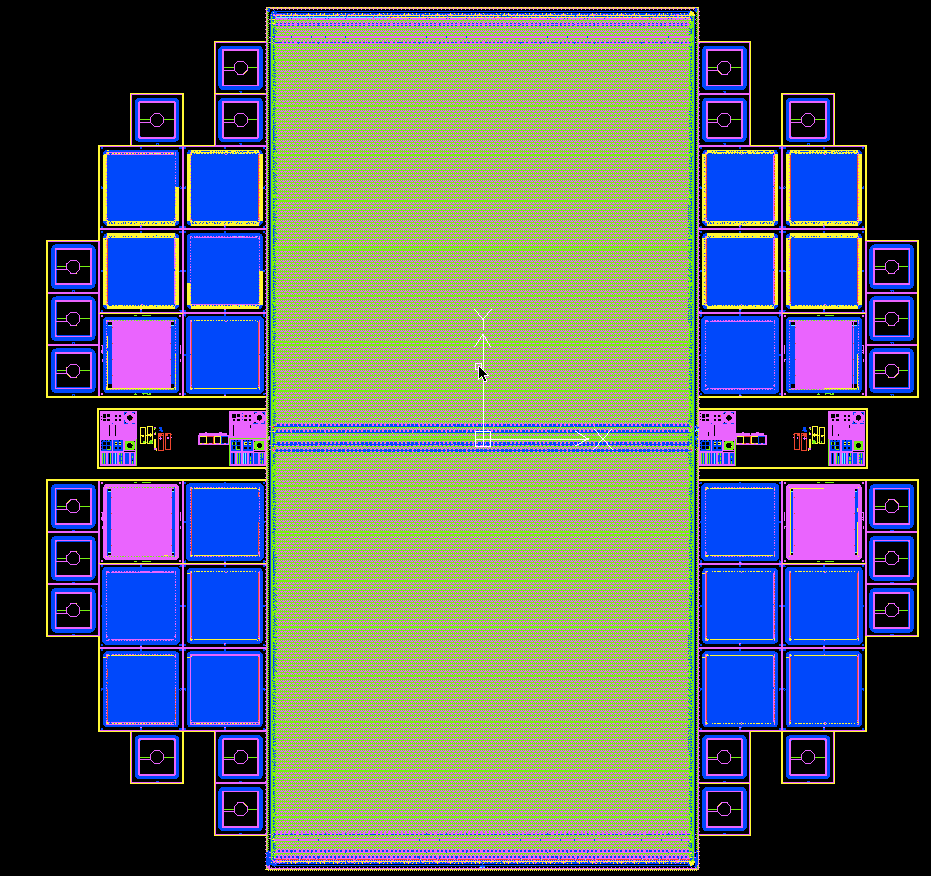 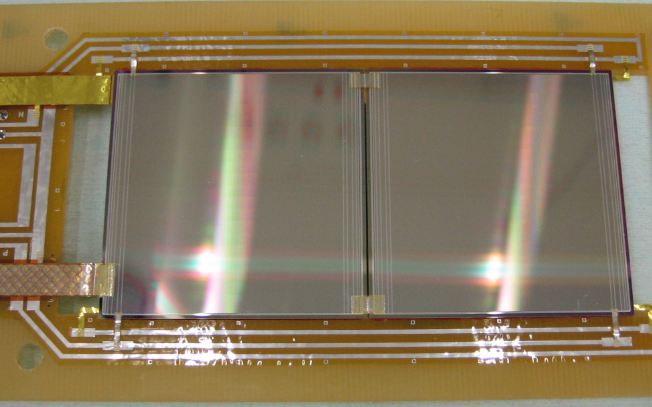 6×12 cm2 sensor design with readout pads in the middle of the sensor (in production by Hamamatsu)
two daisy-chained sensors with 6×6 cm2 size each
13
Charge collection studies
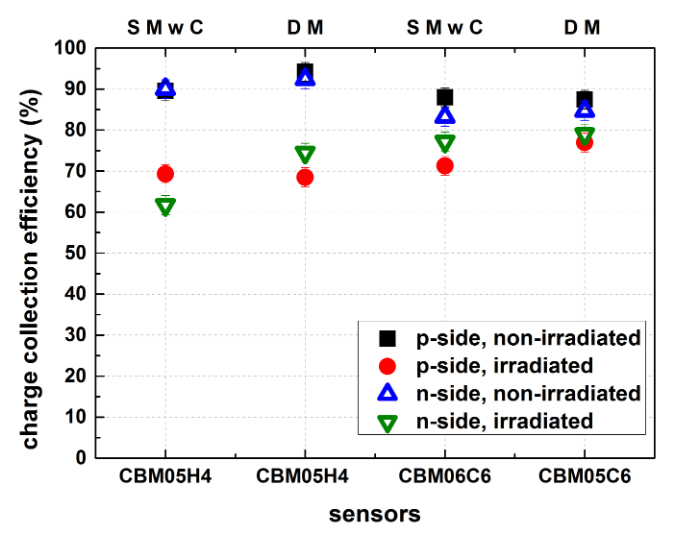 Irradiated sensors:
𝛷 = 2e14 neq/cm2
(twice maximum
fluence for CBM
lifetime)
90Sr
Irradiated sensors show reduction in charge collection efficiency of up to 20%
CCE confirmed in a 2 GeV proton beam test at COSY
14
Microcables
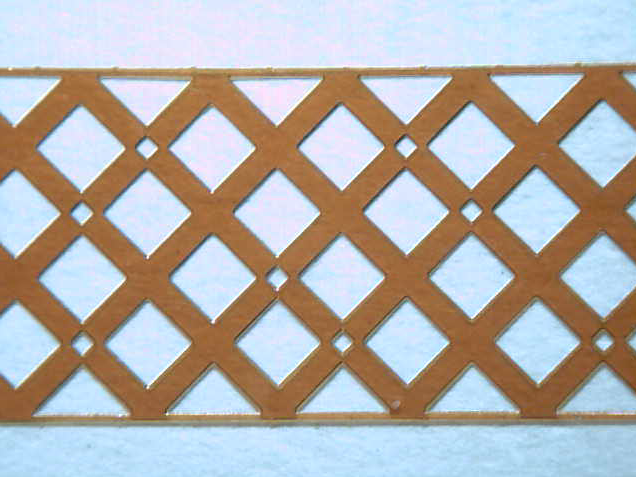 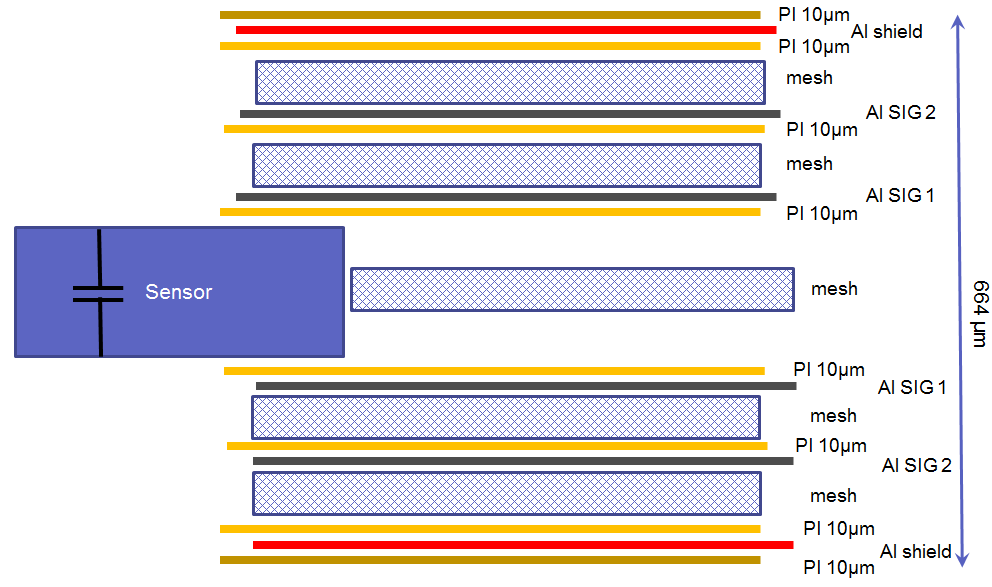 meshed spacer
signal layer: 64 Al lines of 116 µm pitch, 10 µm thick on 14 µm polyimide,  lengths up to 55 cm
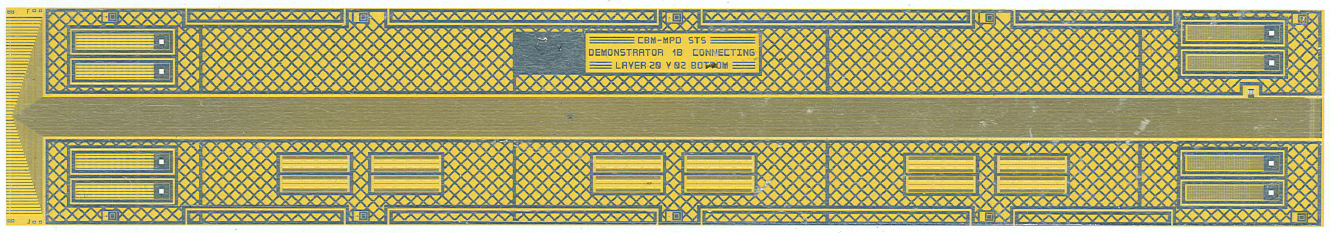 Material budget per cable stack: 0.228 X0 (equivalent to 213 µm Si)
15
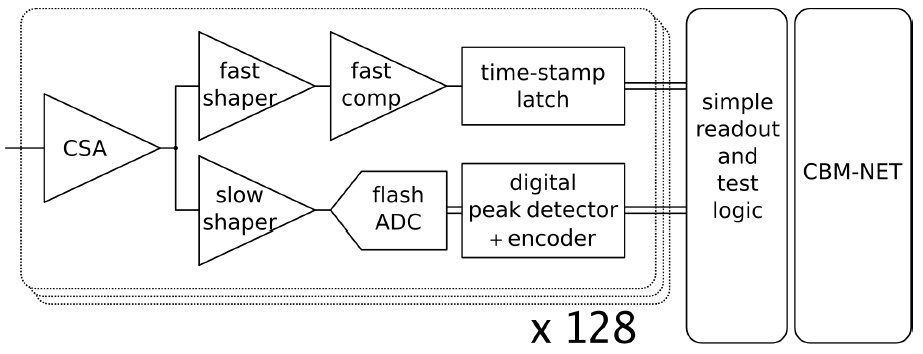 ts = 30 ns
STS-XYTER ASIC
r/ologic
CBM-NET 
(v1.0 )

GBT(V2.0)
LSB veto
STS-XYTER ASIC
ENC vs channel number
ts = 80 ns
data driven architecture
fast branch: time-stamp
slow branch: signal digitization
double-threshold discrimination: time stamp is vetoed if ADC produced no signal
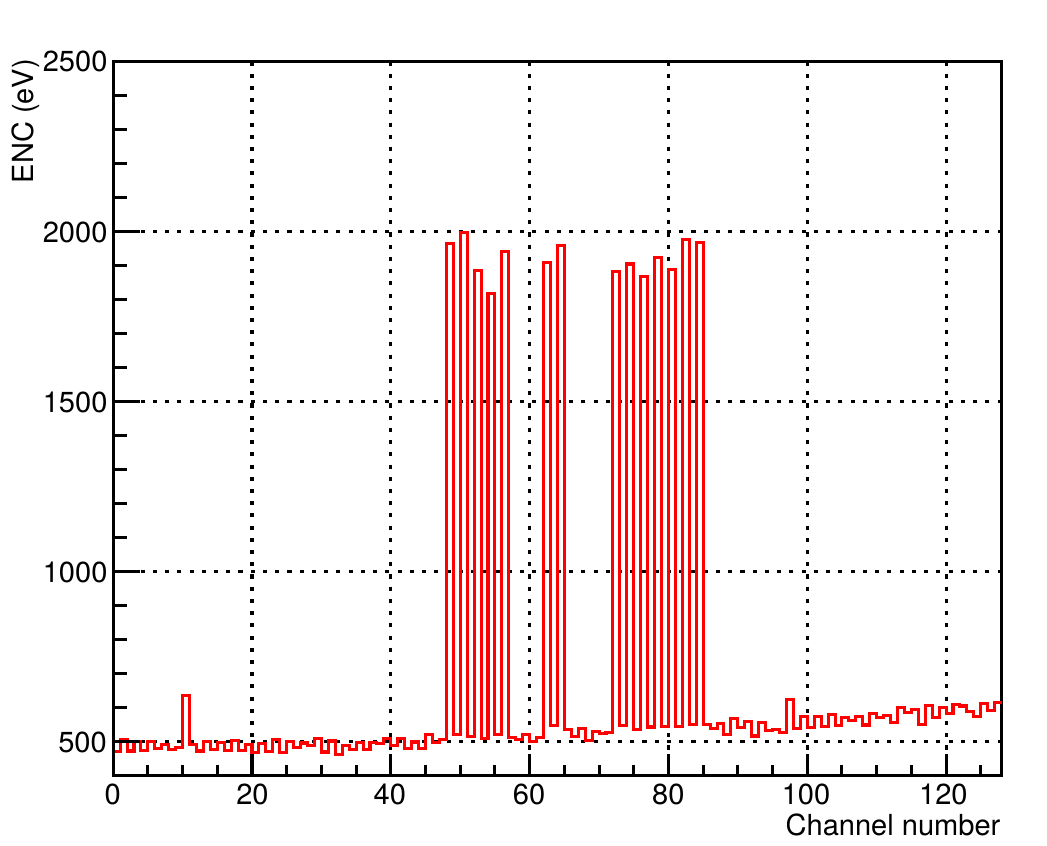 CSA + PSC
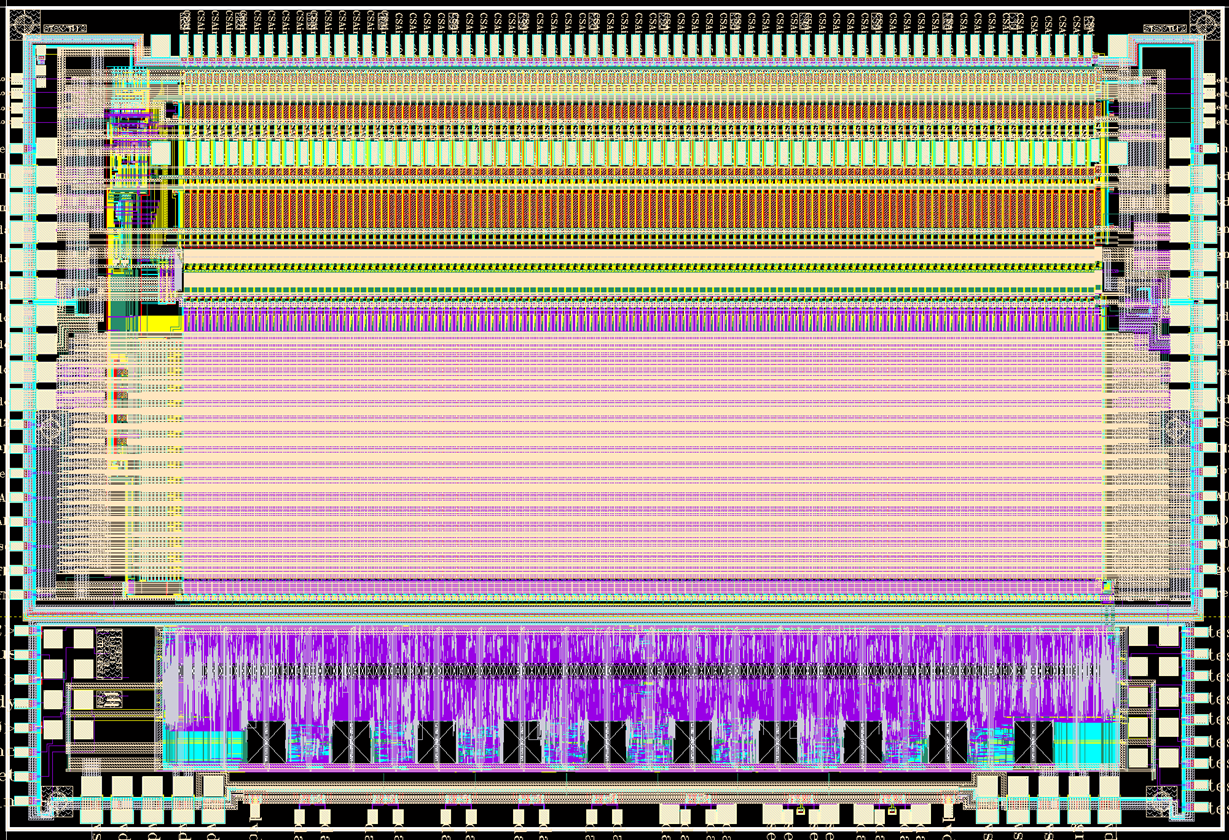 SLOW SHAPER
FAST SHAPER
FAST DISCRIMINATOR
5-BIT FLASH ADC
READOUT/TEST CONTROL LOGIC
Noise performance with STS-XYTER v1 is ~1800 e− (chip + two daisy-chained sensors with 62 mm strips + 30 cm cable)
Significant improvements expected after redesign
16
Detector module assembly
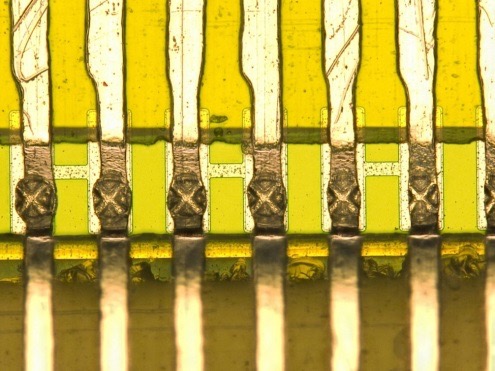 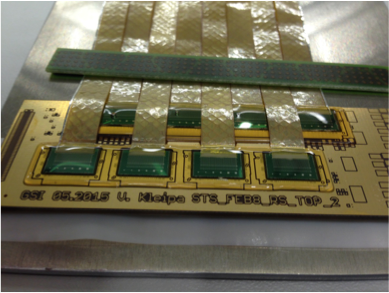 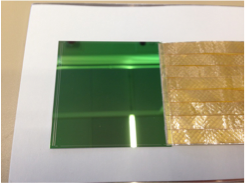 1. TAB bonding of microcables to ASICs
3. TAB bonding of microcables to sensors on both sides
2. Wire bonding ASICs to front-end boards + bond protection (glob top)
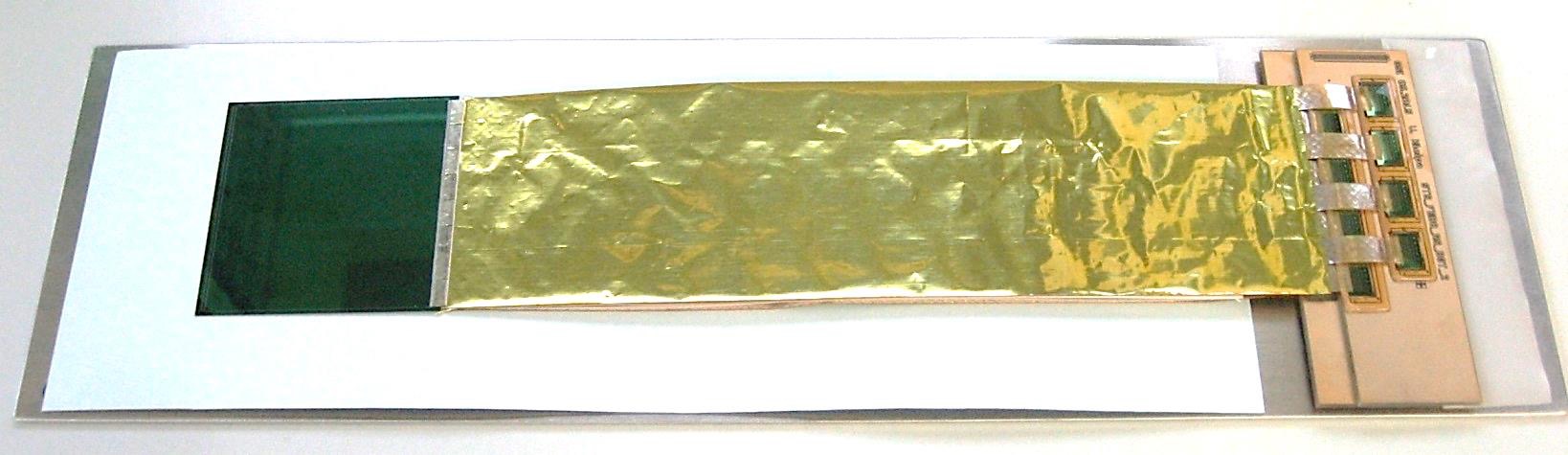 17
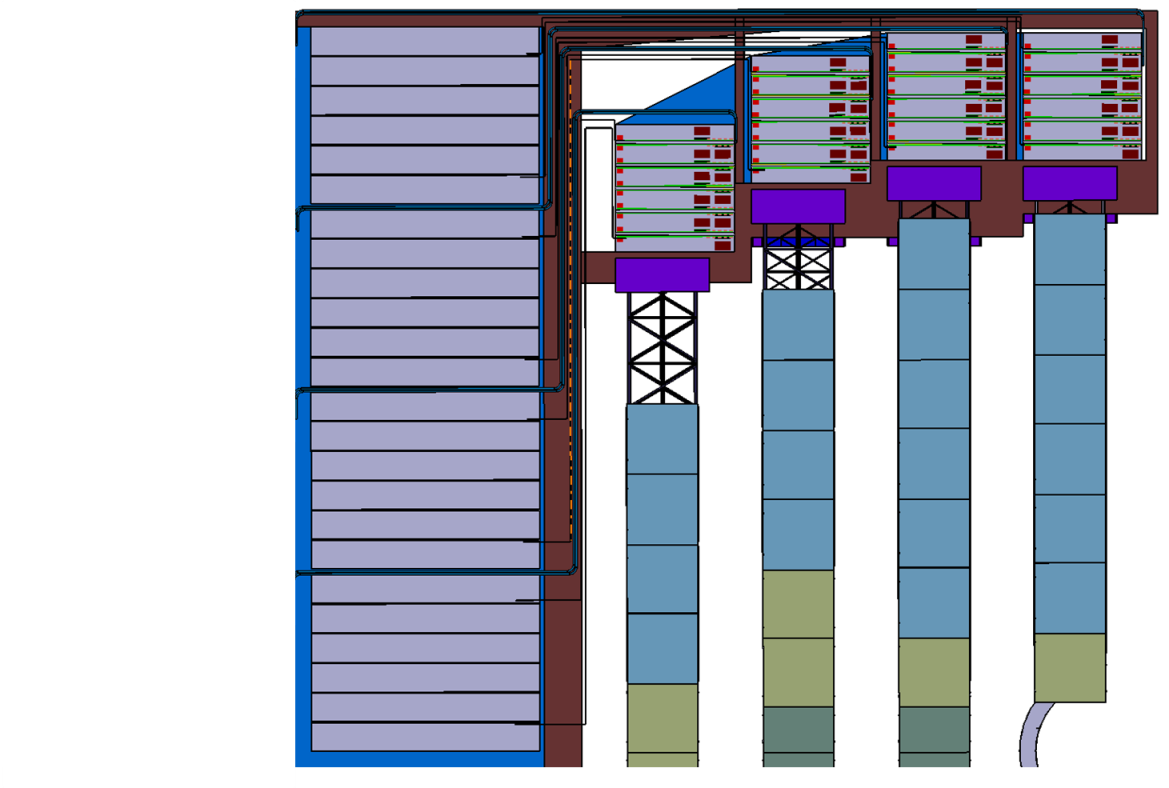 Current engineering studies
cooling
cabling
Cooling plate
Bi-phase CO2 cooling system 
STS electronics total power dissipation:  42 kW
TRACI XL: 1 kW cooling prototype
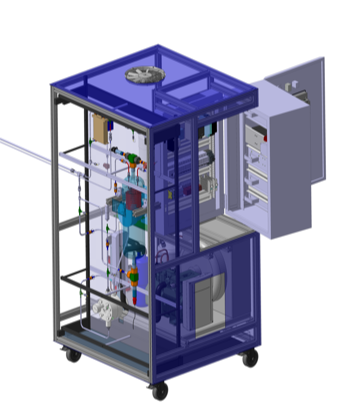 Front-end Electronics Boards
Read-out Boards, Power Boards
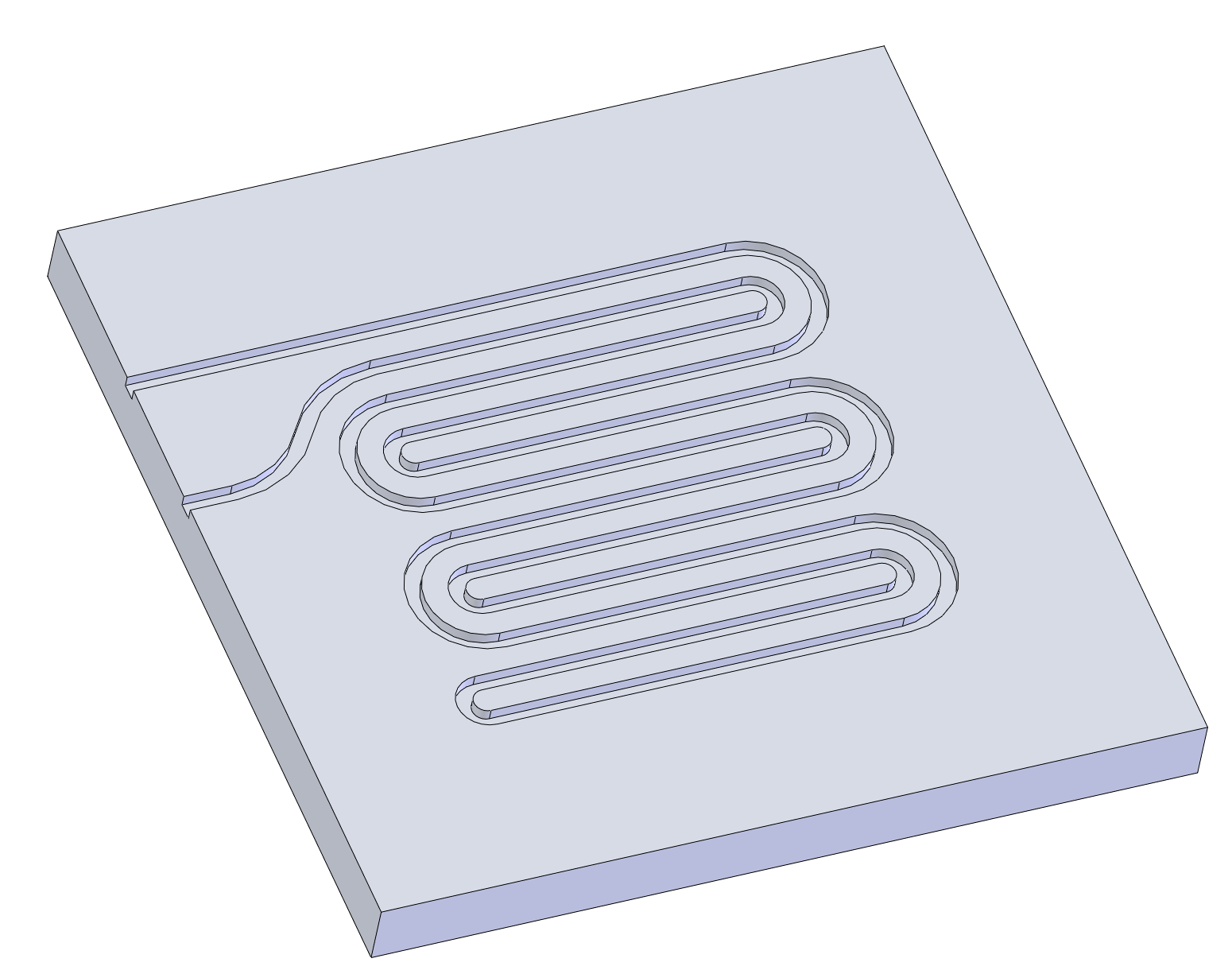 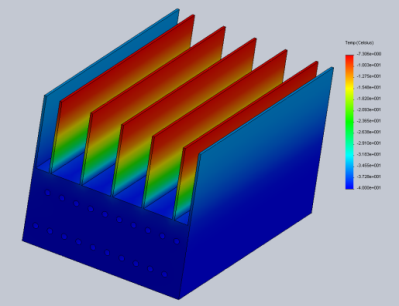 FEB stack 200 W
cooling plate with integrated channels
18
neq/cm2
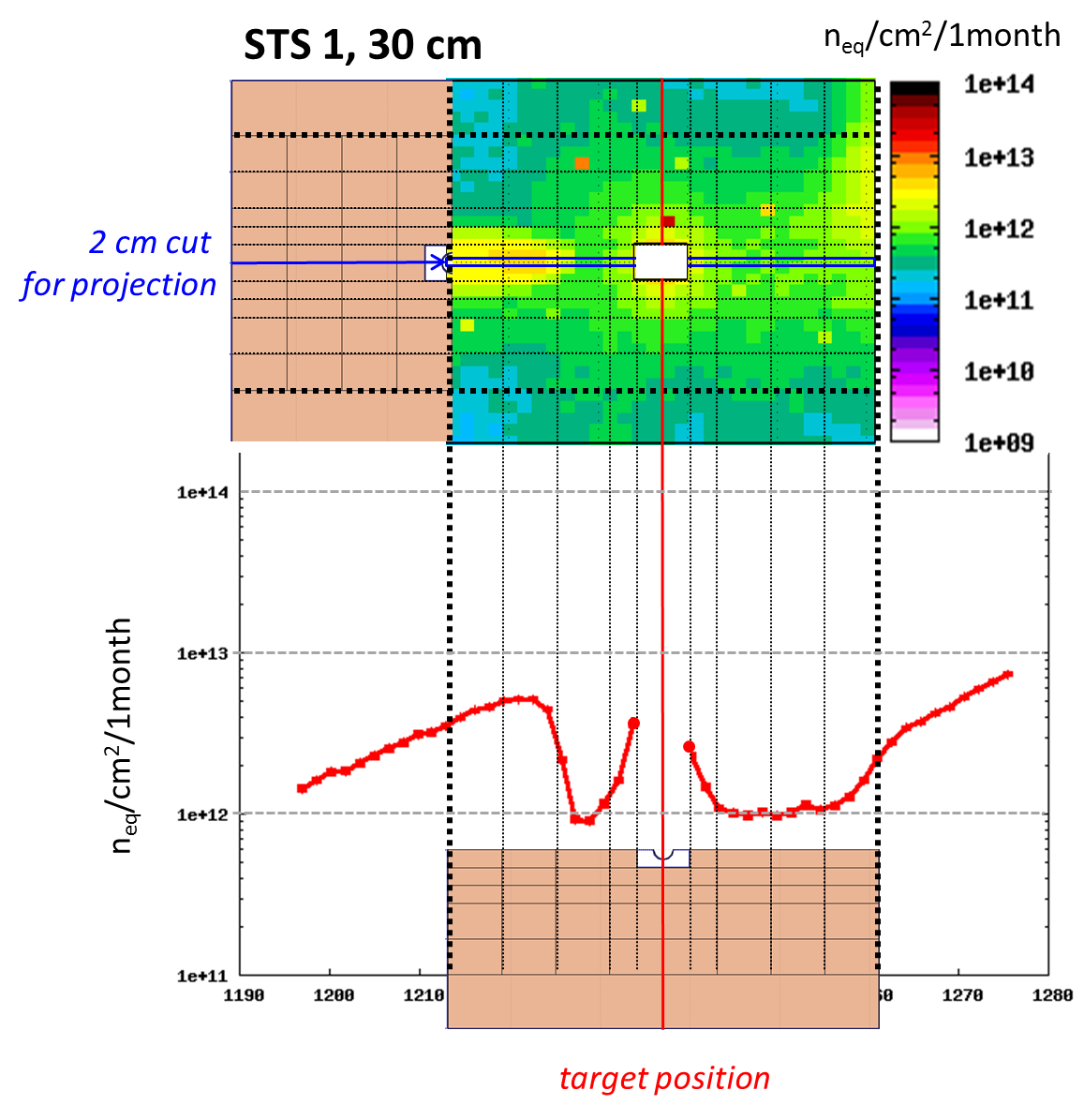 Radiation environment
Radiation load per typical operation year
Non-ionzing dose: 1013 neq/cm2 (worst case)
Ionizing dose: <100 kRad
Operation conditions:
1 month of running at 109 ions/s on a1% X0 target
neq/cm2
FLUKA calculation of non-ionizing dose for 10 AGeV Au+Au collisions at SIS100 and the CBM experiment in electron-hadron configuration.
19
STS performance simulation
Track reconstruction efficiency
Momentum resolution
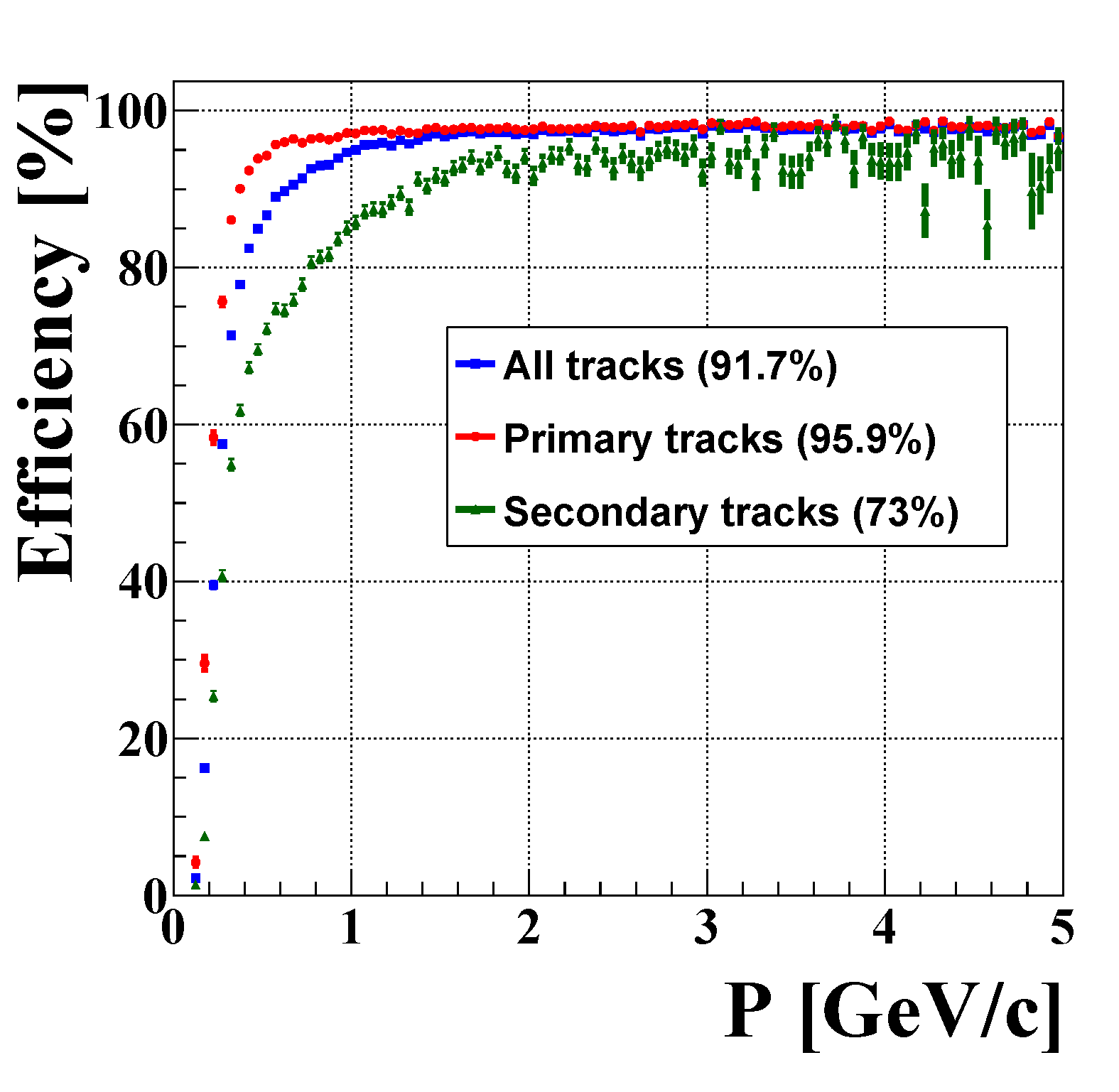 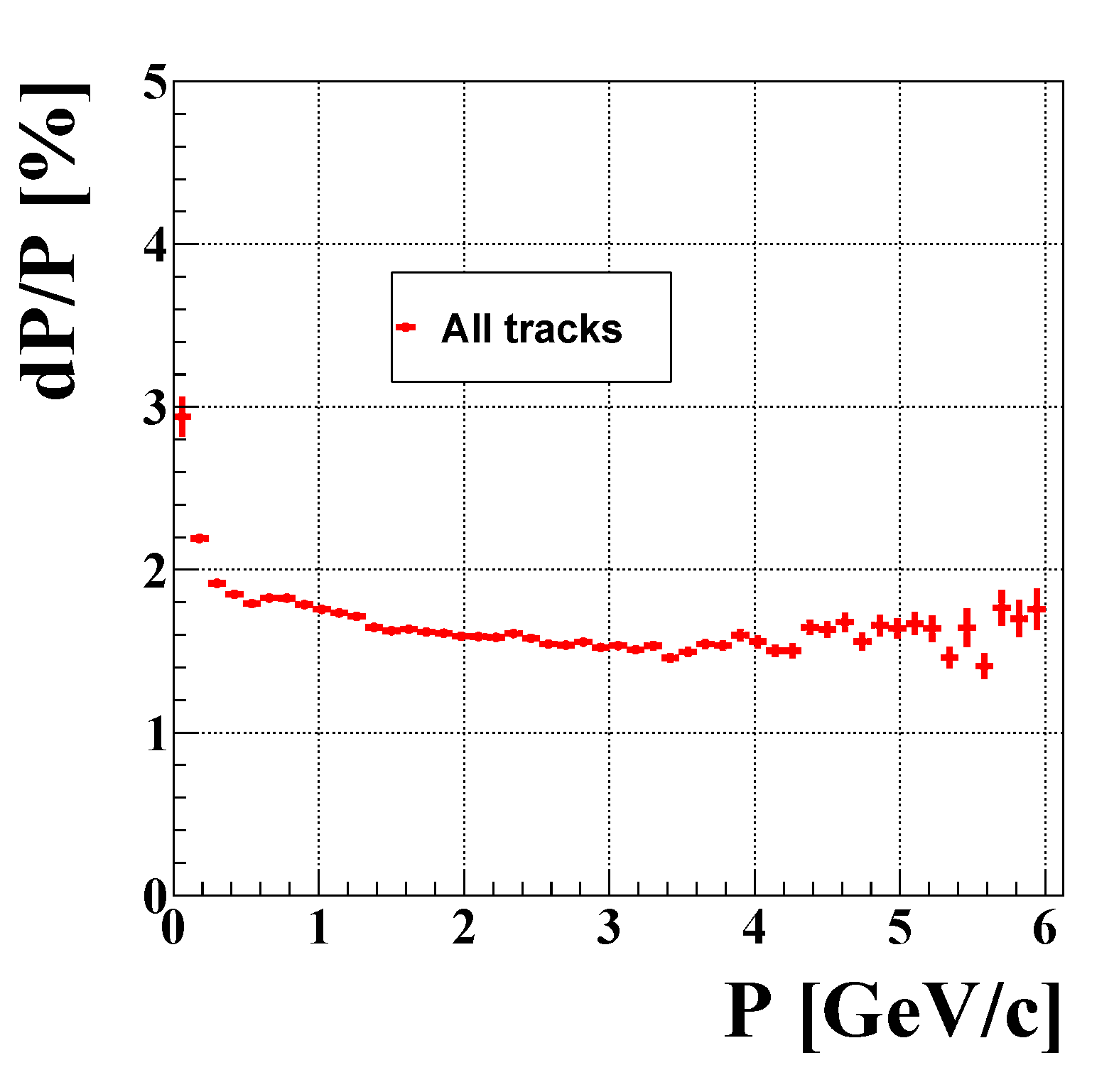 realistic detector model 
CbmRoot simulation framework 
Cellular Automaton track finder
Kalman Filter track fitting
20
Feasibility studies at SIS-100
Tue, 17:45 HK 25.5
Tue, 16:30 HK 24.1
Operation scenario: from pA (up to 30 GeV) to AuAu (2–11 GeV/nucleon) systems
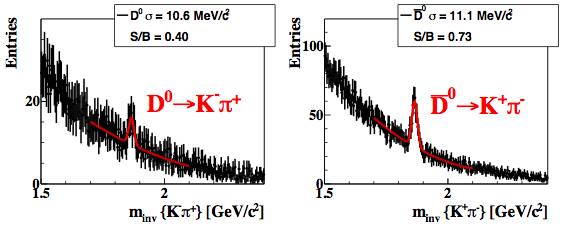 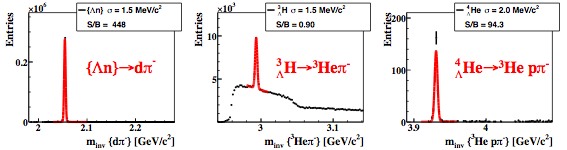 𝛆4𝜋 = 1.7%
𝛆4𝜋 = 16.5%
1011 central Ni+Ni events15 GeV/nucleon, using TOF PID
5×106 central Au+Au events10 GeV/nucleon, using TOF PID
21
Summary
STS system concept has been presented
Progress with prototyping and engineering
Sensor prototypes delivered, radiation hardness is under investigation
Current activity is module assembly and system integration
Full-size module mockup has been produced
System engineering: mechanical structure, mounting of electronics, cabe routing. Close to completion.
Feasibility for physics measurements demonstrated
Production readiness in 2017
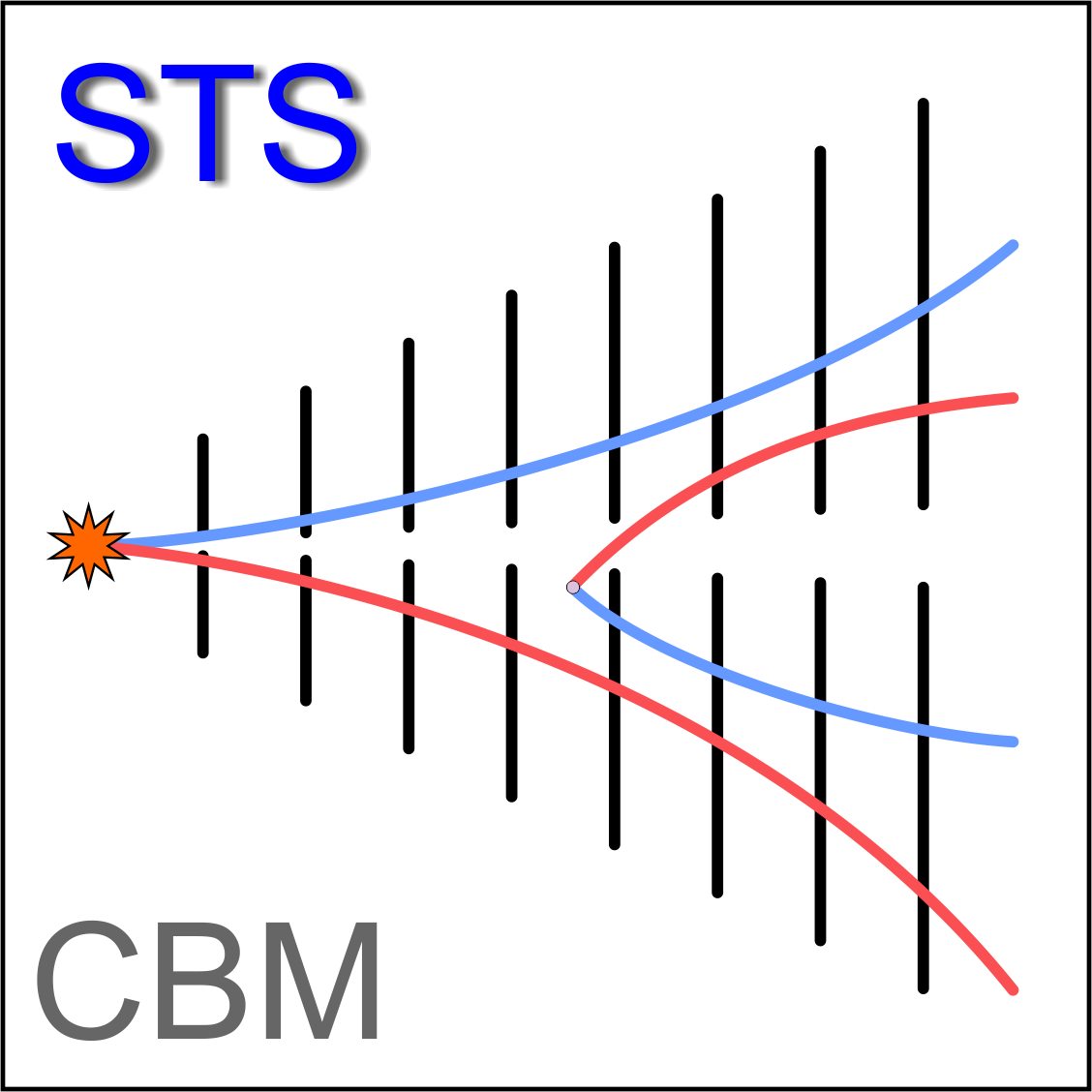 22
Institutions participating in STS
Germany
Darmstadt, Germany, GSI Helmholtz Center (GSI) 
Karlsruhe, Germany, Karlsruhe Institute of Technology (KIT)
Tübingen, Germany, Eberhard Karls University (EKU)

Poland
Krakow, Poland, AGH University of Science and Technology (AGH)
Krakow, Poland, Jagiellonian University (JU)
Warsaw, Poland, Warsaw University of Technology (WUT)

Russia
Dubna, Russia, Joint Institute for Nuclear Research (JINR) 
Moscow, Russia, Moscow State University (SINP-MSU) 

Ukraine
Kharkov, Ukraine, LED Technologies of Ukraine Ltd (LTU) * Partner
Kiev, Ukraine, Kiev Institute for Nuclear Research (KINR)
23
CBM STS assembly flow
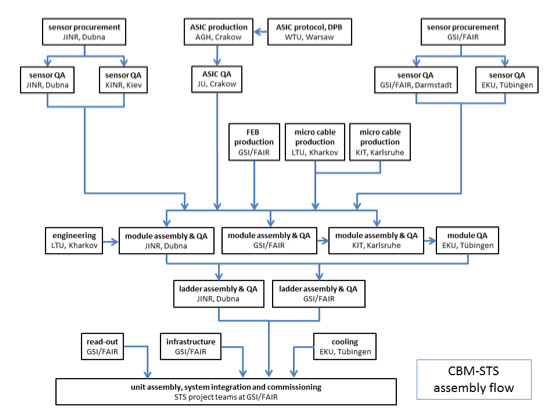 24
STS related presentations at DPG 2016
Mon, 14:45 HK 8.3 Grigory KozlovTime-based cluster and hit finding for the STS detector in the CBM experiment at FAIR 
Mon, 15:00 HK 7.4 Evgeny LavrikOptical quality assurance procedures for the sensors of CBM STS Detector
Mon, 15:15 HK 7.5 Maksym TeklishynQuality assurance tests of the CBM Silicon Tracking System sensors with an infrared laser
Mon, 16:30 HK 14.1 Hanna MalyginaThe detector response simulation for the CBM Silicon Tracking System as a tool for hit error estimation
Group talk Mon, 16:30 HK 15.1 Anton LymanetsThe Silicon Tracking System of the CBM Experiment at FAIR
Mon, 17:00 HK 15.2 Iaroslav Panasenko, Pavel LarionovQuality assurance of the silicon microstrip sensors for the CBM experiment
Tue, 15:00 HK 21.4 Ievgeniia MomotRadiation tolerance of microstrip sensors for the CBM Silicon Tracking System
Tue, 18:00 HK 29.7 Adrian Rodriguez RodriguezThe CBM-STS front-end electronics
Wed, 18:30 HK 45.9 Carmen Simons, Daniel Soyk, and Robert VisinkaThe workflow of CBM-STS silicon strip sensor module-assembly
Poster Wed, 18:30 HK 45.20 Evgeny LavrikBi-Phase CO2 cooling of the CBM STS detector
Poster Wed, 18:30 HK 45.63 Oleg Vasylyev, W. NieburMechanical integration of the detector components for the CBM Silicon Tracking System
Thu, 17:45 HK 60.6 Jörg Lehnert, David EmschermannThe read-out chain of the CBM STS detector
25